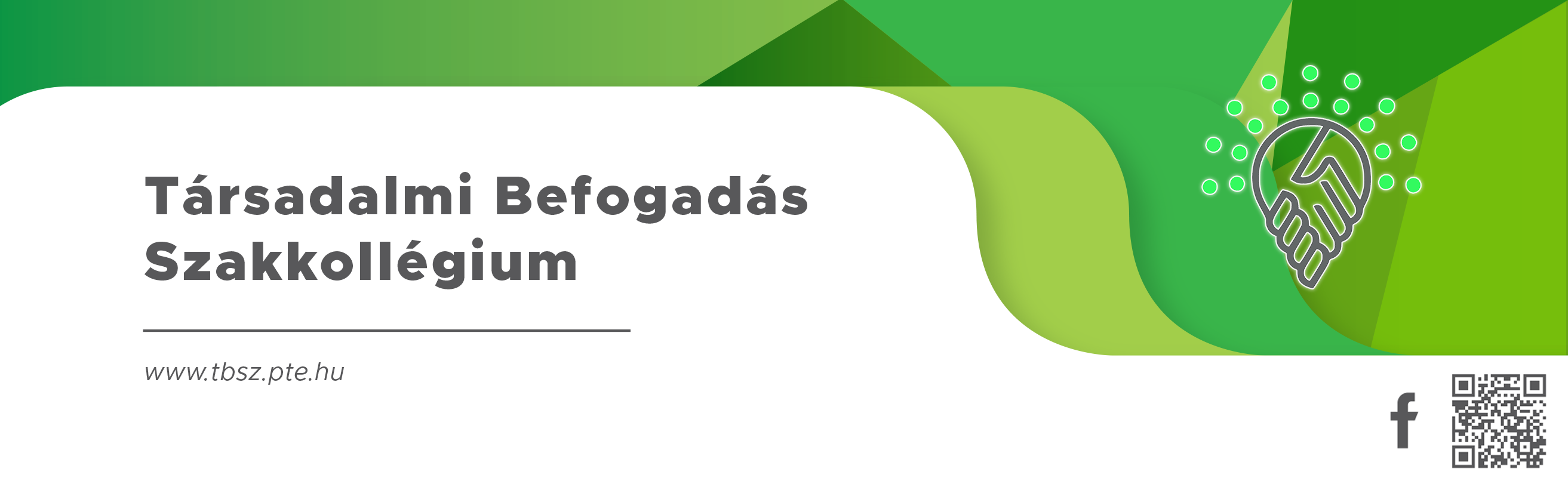 Műhelyszeminárium 2.
Félévtervezés 2020 ősz
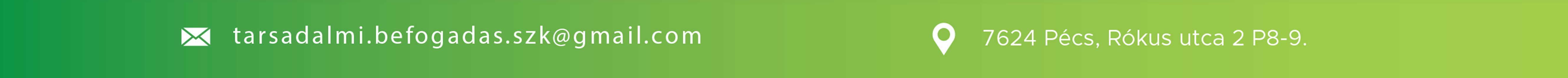 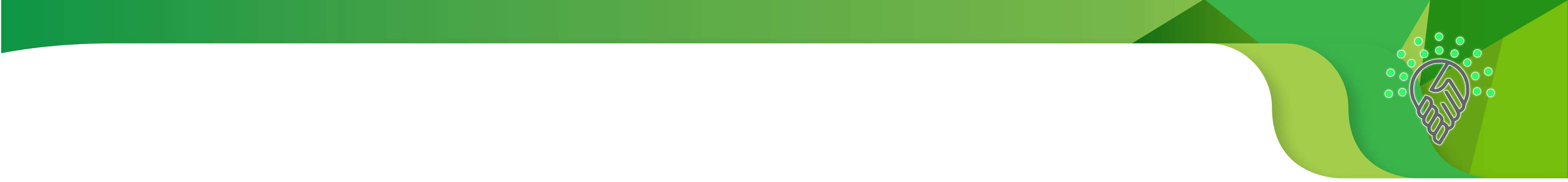 Tagság
23 fő
Társelnökök: Hajnalné Darabos Dóra, Kóczián Zoltán Gergely
Alelnökök: Bálint István Ábrahám, Sütő Ramóna
Kutatók
Segítők
Új belépők/érdeklődők

Az első félévben ismerkedés a szakkollégium tevékenységével
Segítő munka, rendszeres jelenlét
Az egyén döntését követően a közgyűlés szavazatával válik véglegessé a tagság.
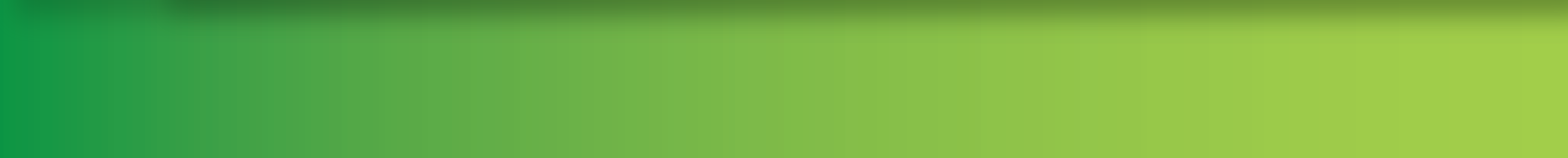 Az előző félév teljesítései
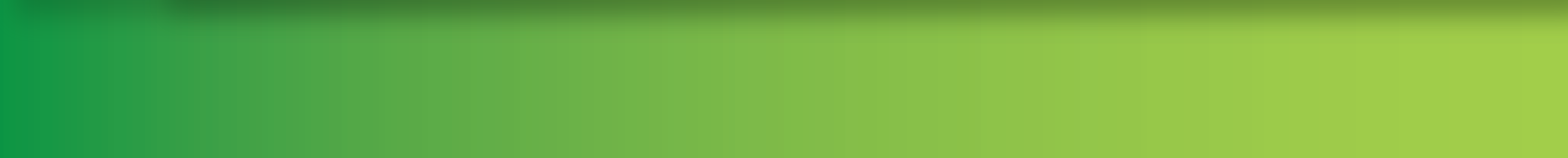 Ami nem teljesült
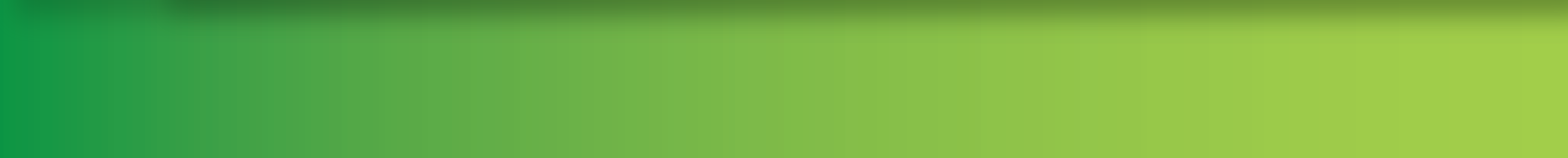 Az új félév vállalásai
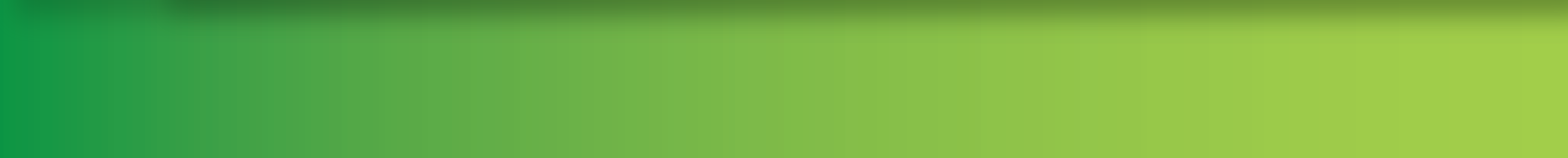 Az új félév egyéni tervezései
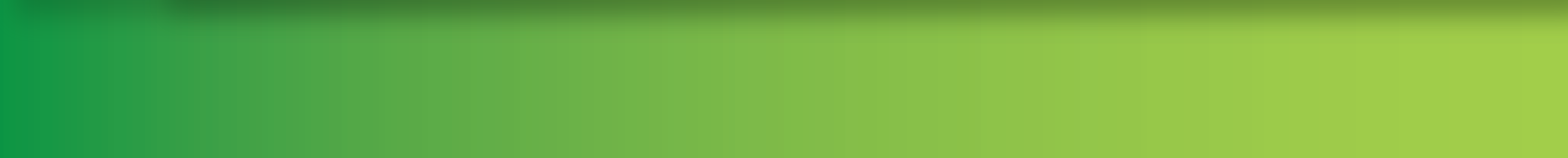 Félévi menetrend
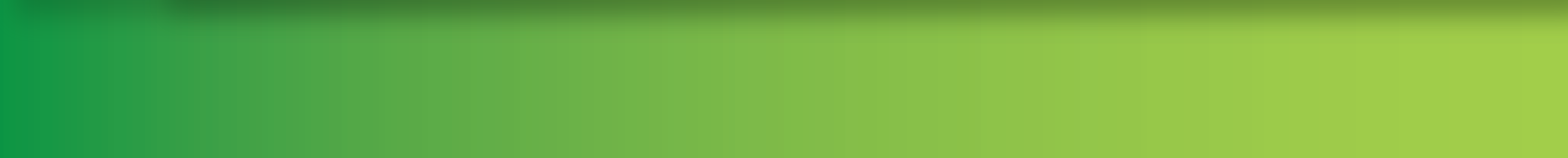